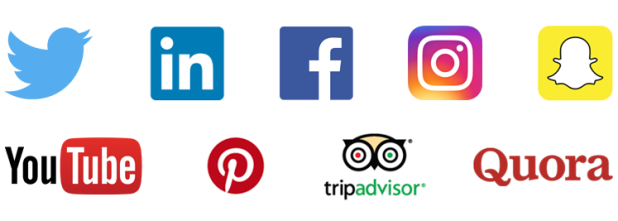 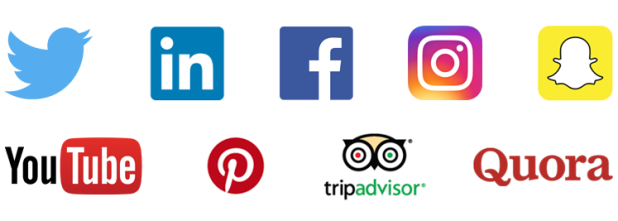 EUROPEANMOBILITYWEEK
16-22 SEPTEMBER 2016
#mobilityweek
EUROPEANGREENAYSDAY
#EMWgreenwaysDAY
#YOURhashtag
Your visuals HERE
Votre image ICI
Su imagen AQUí
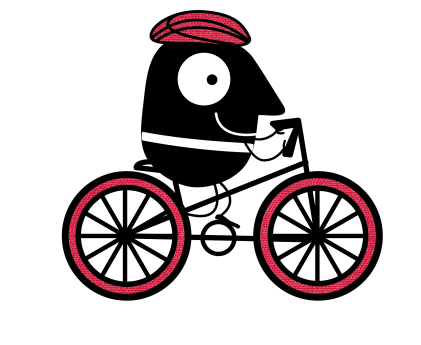 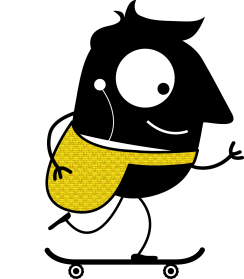 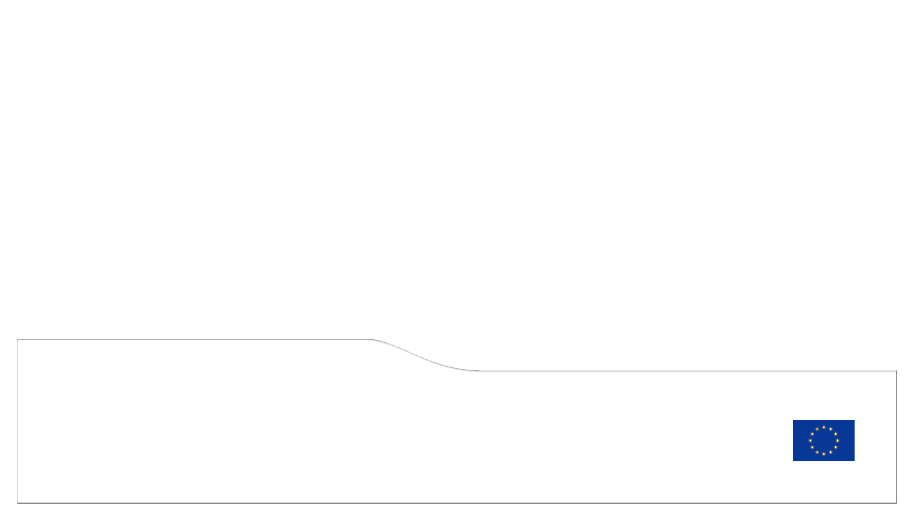 Smart mobility. Strong economy.
www.mobilityweek.eu
www.aevv-egwa.org/mobility-week/
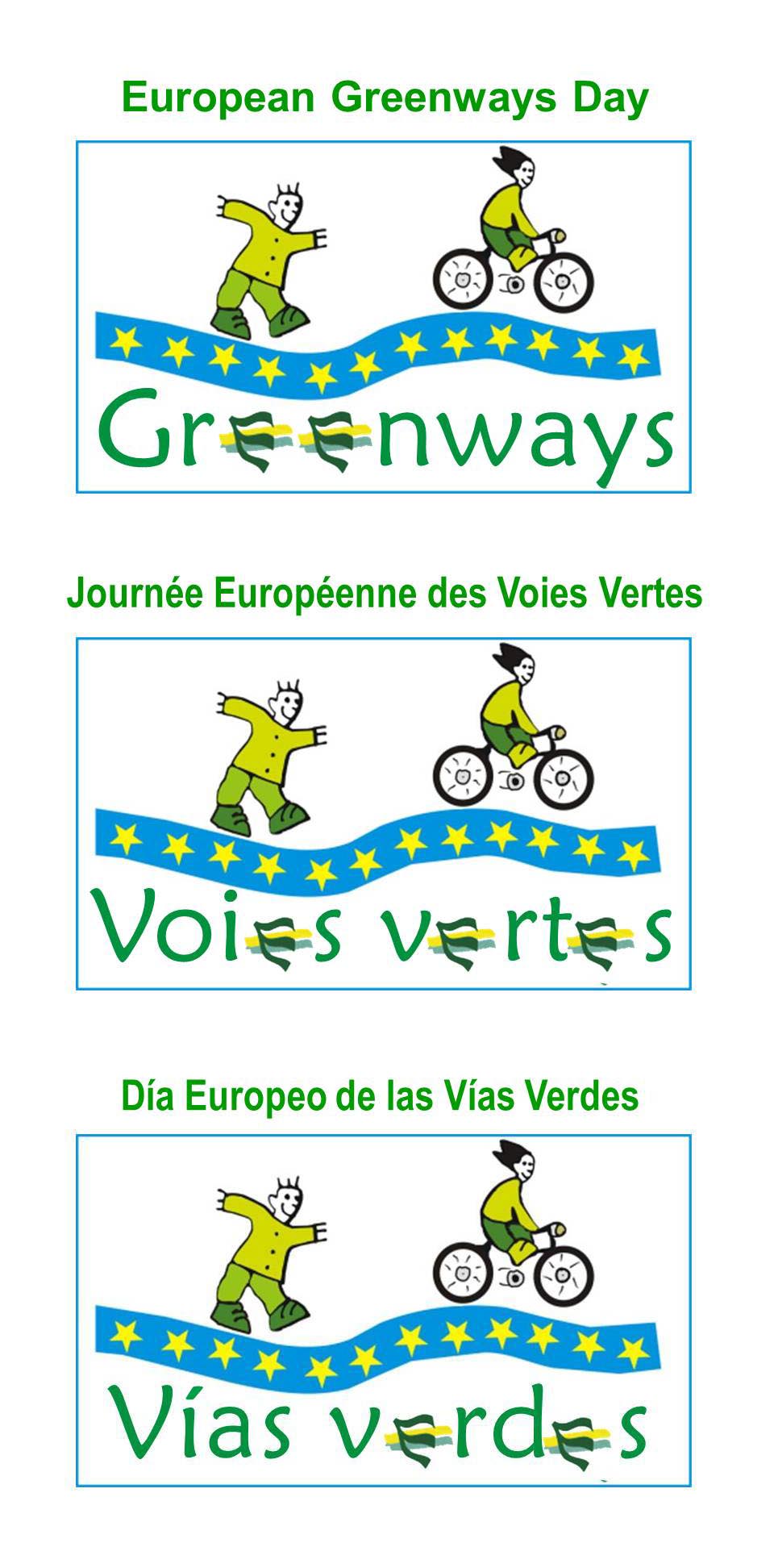 LOGO
LOGO
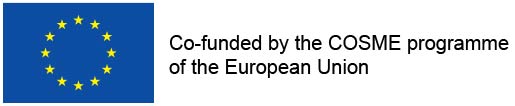 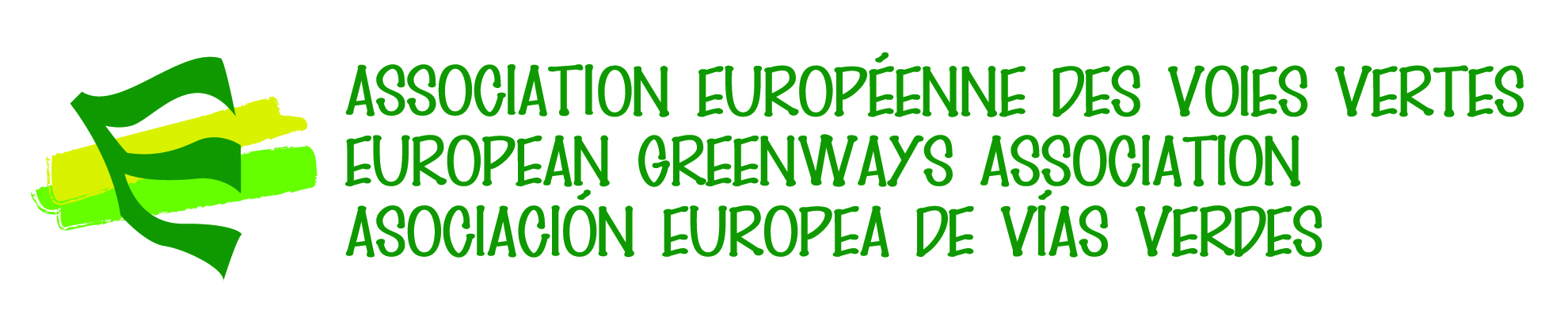 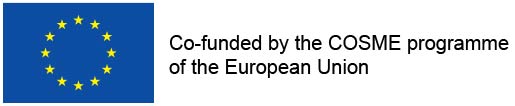 This activity is organized in the framework of the Greenways Outdoor  Project.